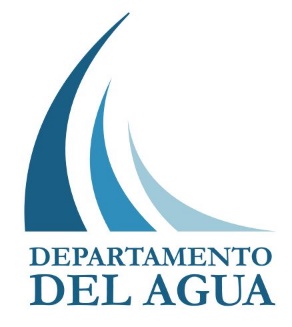 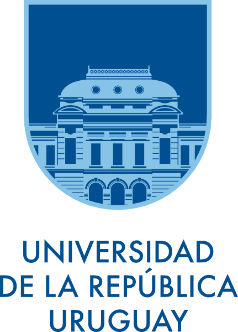 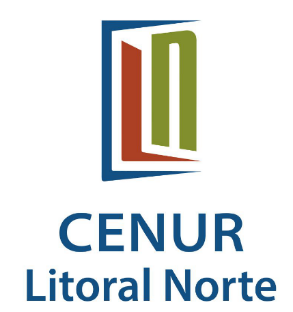 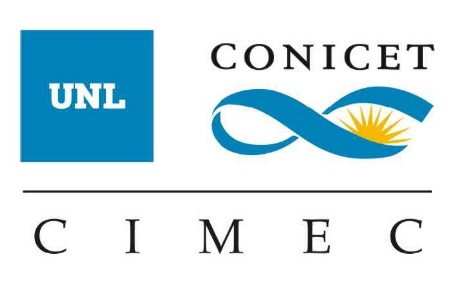 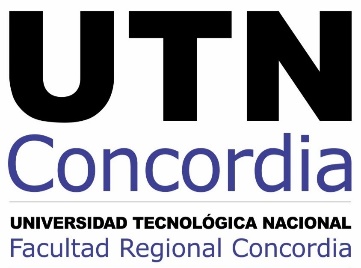 Performance Evaluation of different time schemes for a Nonlinear diffusion equation on multi-core and many core platforms
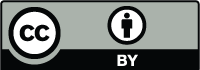 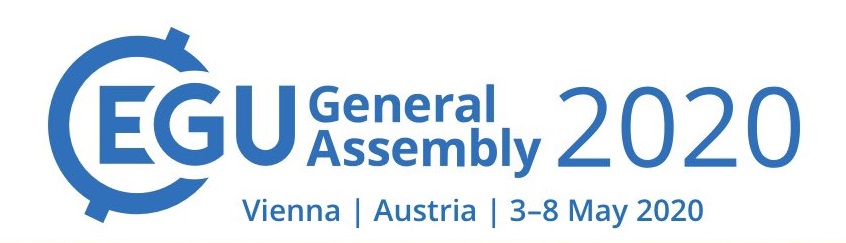 Lucas Bessone, Pablo Gamazo, 
Julián Ramos, and Mario Storti
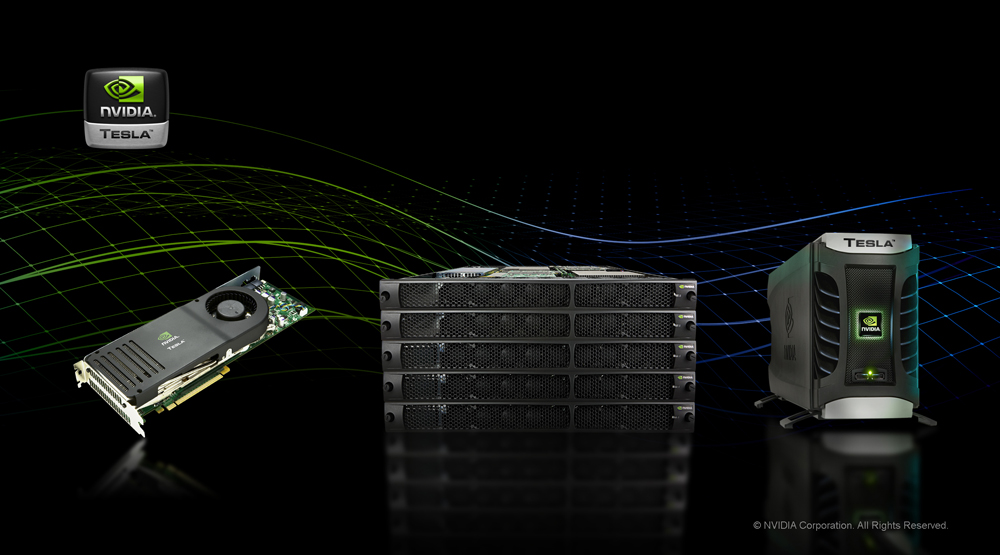 HPC platform
CPU vs GPU
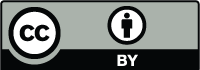 STRENGTHS
Large main memory
Very fast clock speeds
Optimized latency across large caches
WEAKNESSES
Few threads
Relatively low memory bandwidth
Loss of cache is very expensive
Low ratio performance/watt
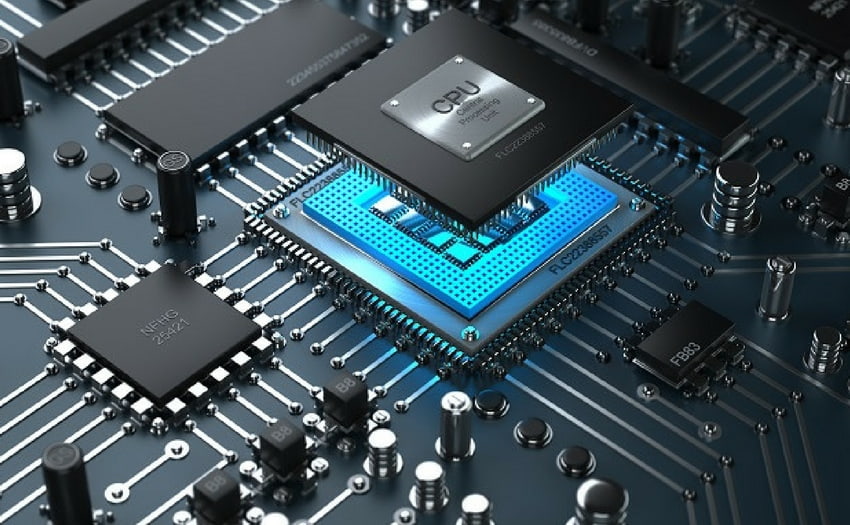 CPU
Intel Xeon E5-2620 v2 (Oct/2013) ($Usd 400x2)
Max Bandwich 51,2GB/s, Cores: 6x2=12
Max Memory 768GB
Intel Xeon Gold 6138 (jul/2017) ($Usd 2612x2)
Max Bandwich 119,21GB/s , Cores: 20x2=40
Max Memory 768GB
Few threads can run very quickly
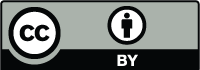 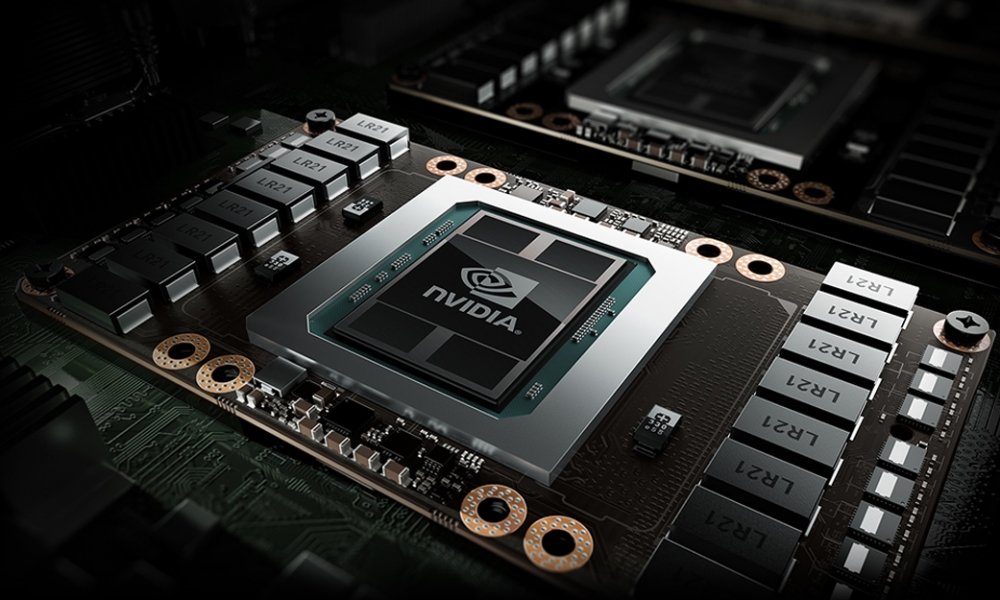 STRENGTHS
High main memory bandwidth
Latency tolerant via parallelism
Significantly more computing resources
High throwput
High ratio performance/watt
WEAKNESSES
Relatively low memory capacity
Poor performance per thread
GPU
Nvidia tesla K40 (Oct/2013) ($Usd 750)
Max Bandwich 288GB/s, Cores: 2880
Max Memory 12GB
Nvidia Tesla V100 (jun/2017) ($Usd 12000)
Bandwich 900GB/s, Cores: 5120
Max Memory 32GB
Lots of threads can be run simultaneously
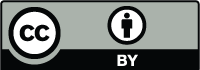 Throwput
Speed
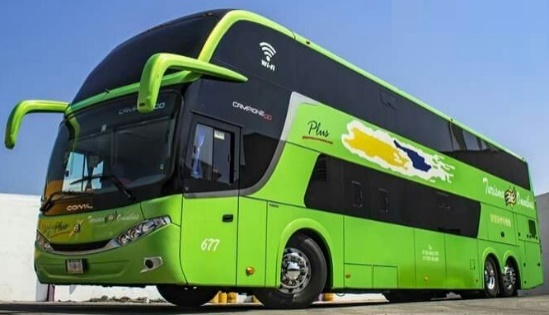 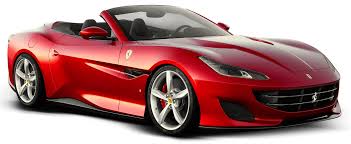 GPU
Optimized for parallel calculations
CPU
Optimized for serial calculations
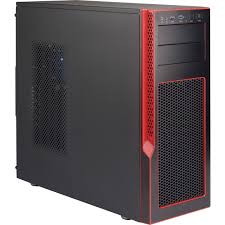 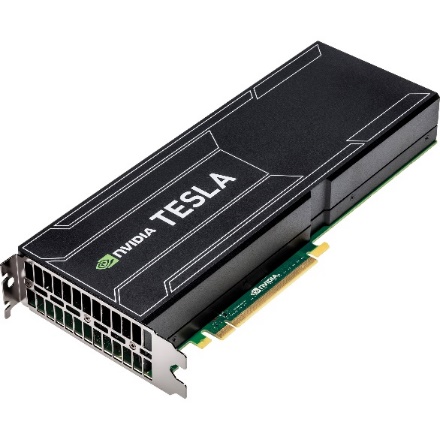 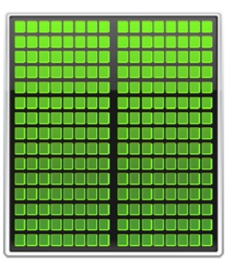 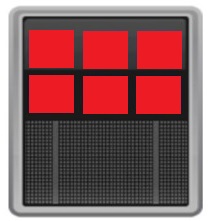 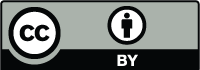 Previous research about GPU performance…
Bondarenco et al.  compared implementations of explicit and implicit algorithms in GPU and CPU for the solution of the linear transport equation in 3D
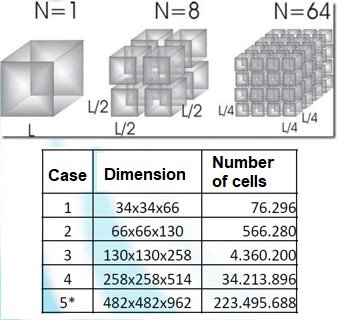 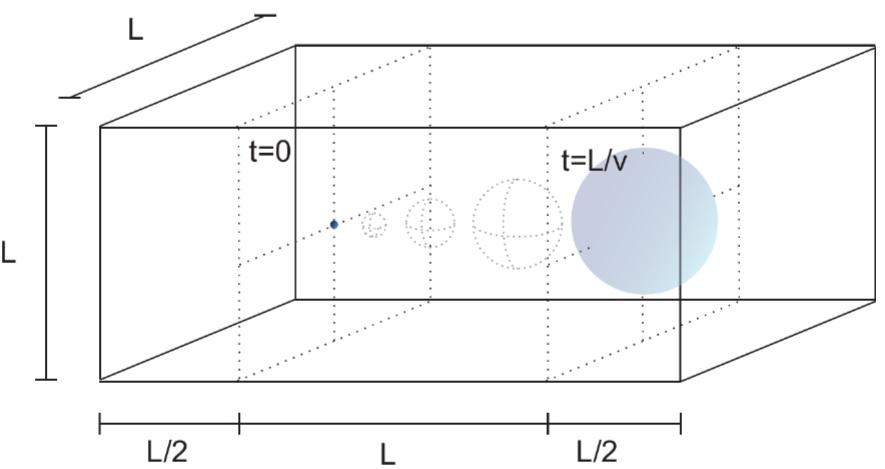 - Bondarenco, M., Gamazo, P., & Ezzatti, P. (2017). A comparison of various schemes for solving the transport equation in many-core platforms. The Journal of Supercomputing, 73(1), 469-481.
- Bondarenco, M. (2018). Paralelización de la ecuación del transporte en arquitecturas de hardware masivamente paralelas.  MSc thesis.
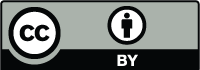 Previous research about GPU performance…
Bondarenco et al.  compared implementations of explicit and implicit algorithms in GPU and CPU for the solution of the linear transport equation in 3D
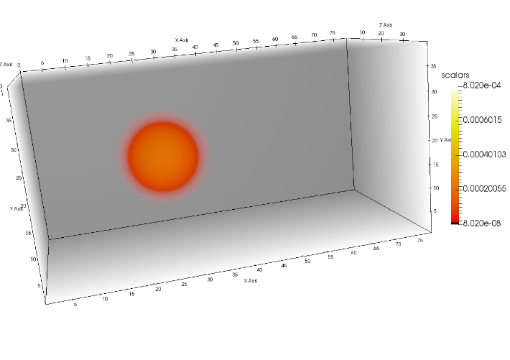 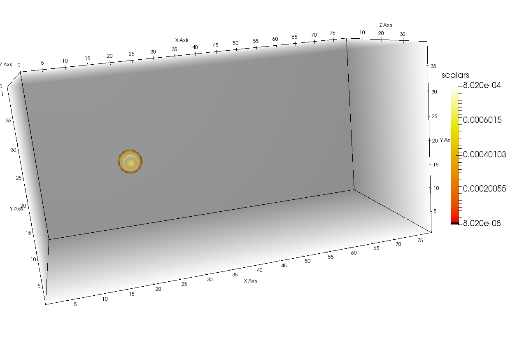 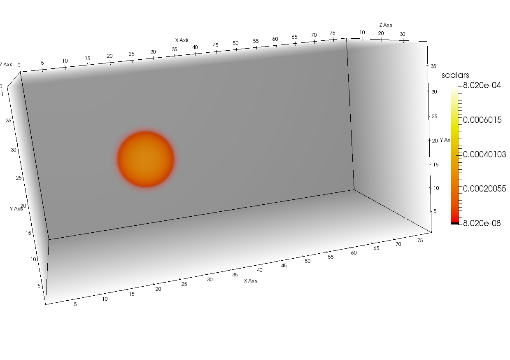 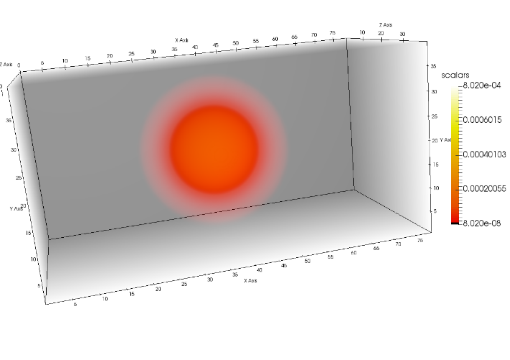 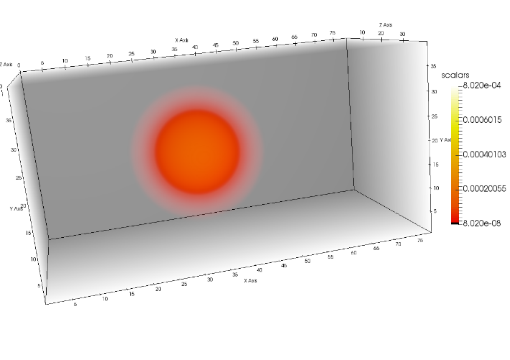 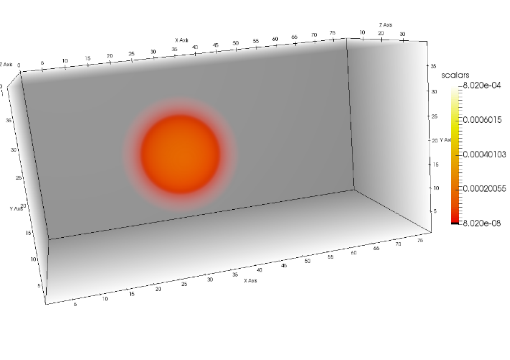 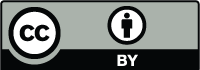 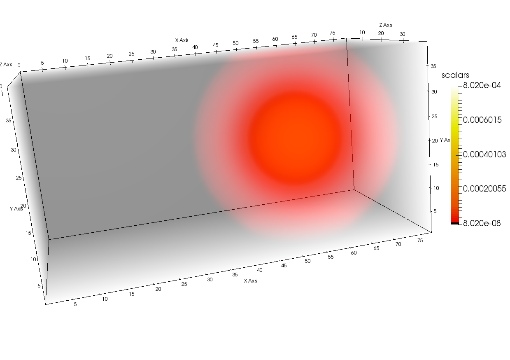 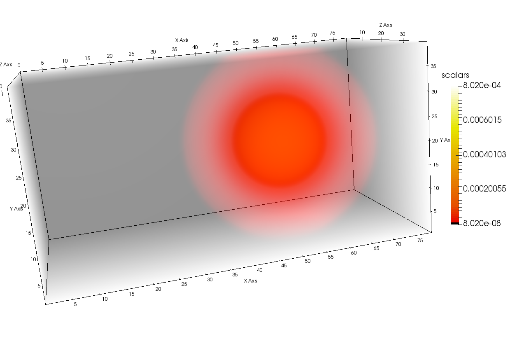 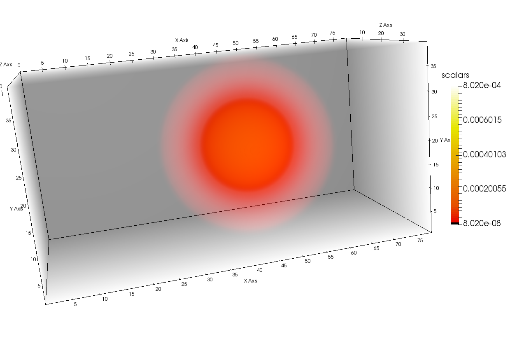 Previous research about GPU performance…
Bondarenco et al.  compared implementations of explicit and implicit algorithms in GPU and CPU for the solution of the linear transport equation in 3D
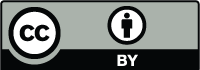 Previous research about GPU performance…
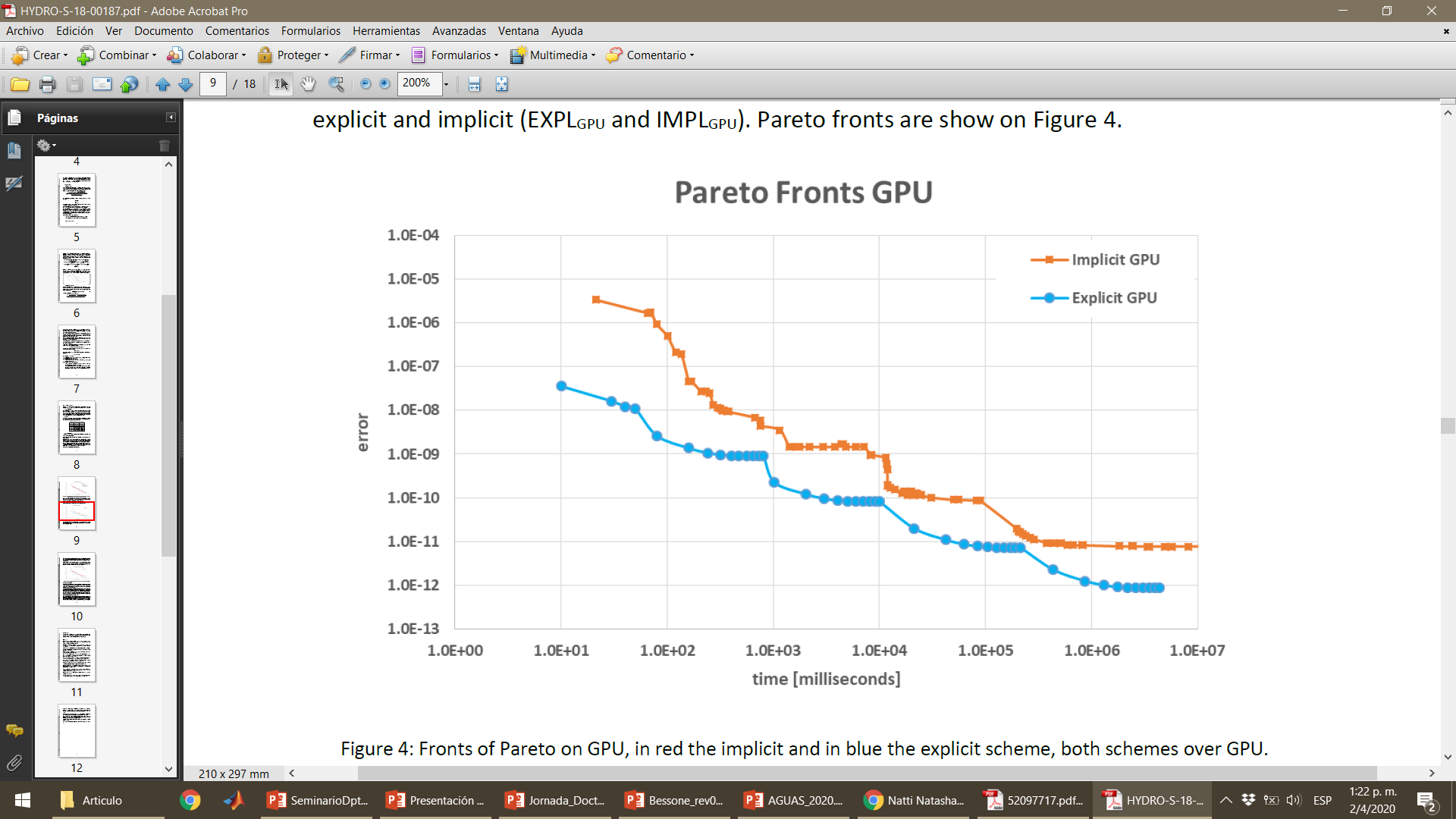 They found that for a linear transport equation, explicit method consume 10 times less time for a “large” simulation.
In this work we will study if this trend is maintained for nonlilnear problems.
- Bondarenco, M., Gamazo, P., & Ezzatti, P. (2017). A comparison of various schemes for solving the transport equation in many-core platforms. The Journal of Supercomputing, 73(1), 469-481.
- Bondarenco, M. (2018). Paralelización de la ecuación del transporte en arquitecturas de hardware masivamente paralelas.  MSc thesis.
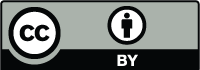 In this work, a nonlinear diffusion equation was solved:
Non linear diffusion equation
The Finite Volume method was used in uniform cartesian meses (equivalent to finite differences)
Two method were compared: pure explicit (Forward Euler) and implicit (Crank Nicolson)
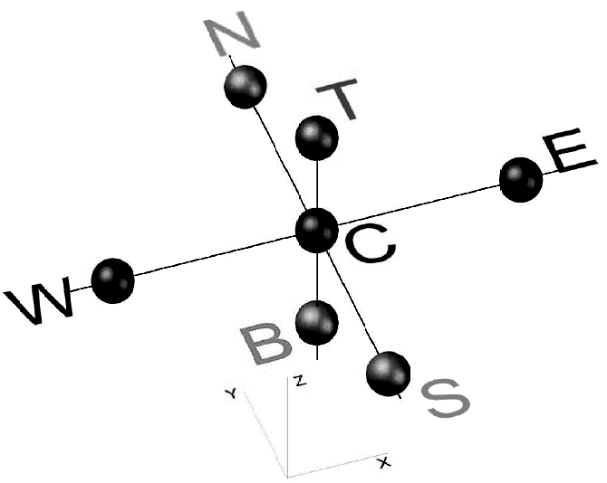 Nomenclature: computational molecule
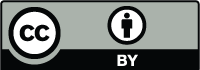 Non linear diffusion equation:  
Spatial and temporal discretization
Explicit scheme: forward differences in time and centered scheme (CD) in space
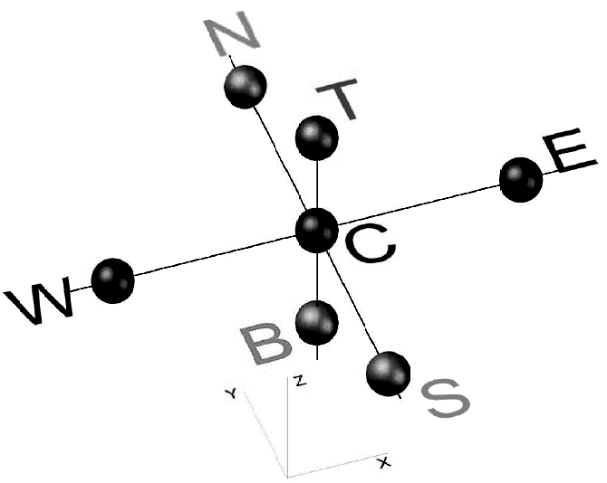 Boundary conditions: second order approximations were implemented at the boundary for all cases analyzed
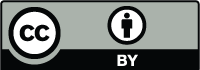 Non linear diffusion equation:  
Spatial and temporal discretization
Implicit scheme: time centered differences and space centered scheme (CD)
At each time step, a nonlinear system of equations must be solved. For this, the Newton-Raphson method was used.
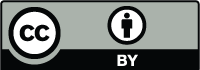 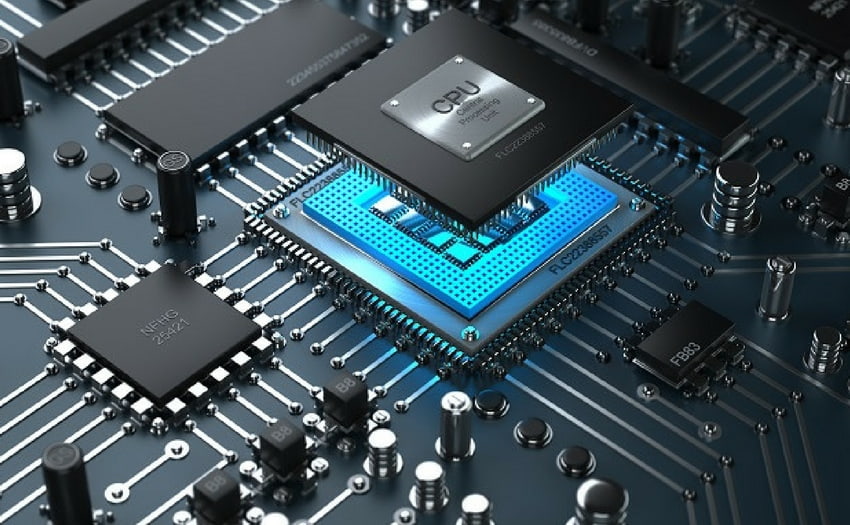 Computer equipment 1: 
Dell PowerEdge R720, 2 Intel Xeon CPU E5-2620v2 processors.
12 (6x2) Cores of 2,1 GHz, Sandy-Bridge architecture with 128GB DDR3 RAM.
GPU NVIDIA K40, 2880 CUDA cores running at 745MHz, with 12GB DDR5 connected to CPU via PCI-e.
Computers equipment 2: 
Dell PowerEdge R740, 2 Intel Xeon Gold 6138 .
40 (20x2) Cores of 2GHz, with 128GB DDR4.

CentOS Linux v7.5 operating system
CUDA GCC 4,8,5 compiler, nvcc v9.1 and OpenMP compiler.
Double precision (DP) implementations.
Linear algebra operations via CuBlas.
Hardware & Software
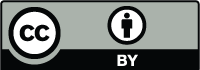 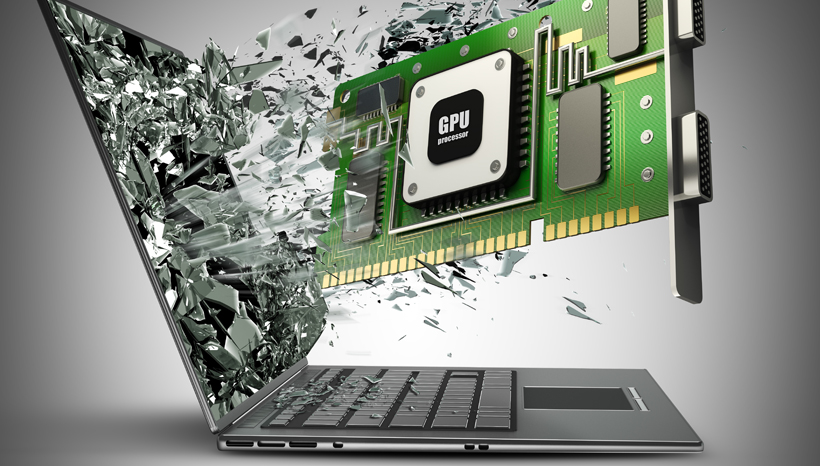 GPU and CPU implementation details
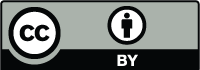 Implementation details.Parallelization of the explicit method
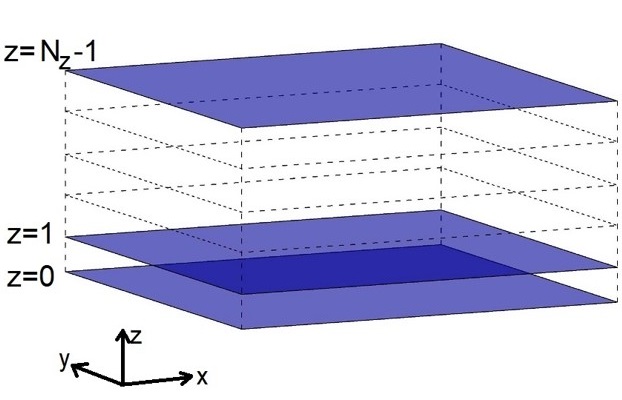 CUDA’s SIMT (Single Instruction Multiple Threads) architecture was taken into account.
The following scheme was adopted: 8 kernels for the vértices of the domain, 12 kernels for the edges, 6 kernels to process the faces, 1 kernel for the interior of the domain.
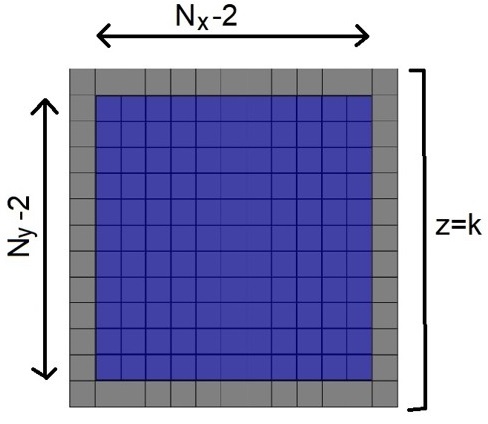 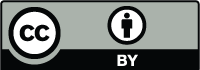 Implementation details.Algorithm: explicit method
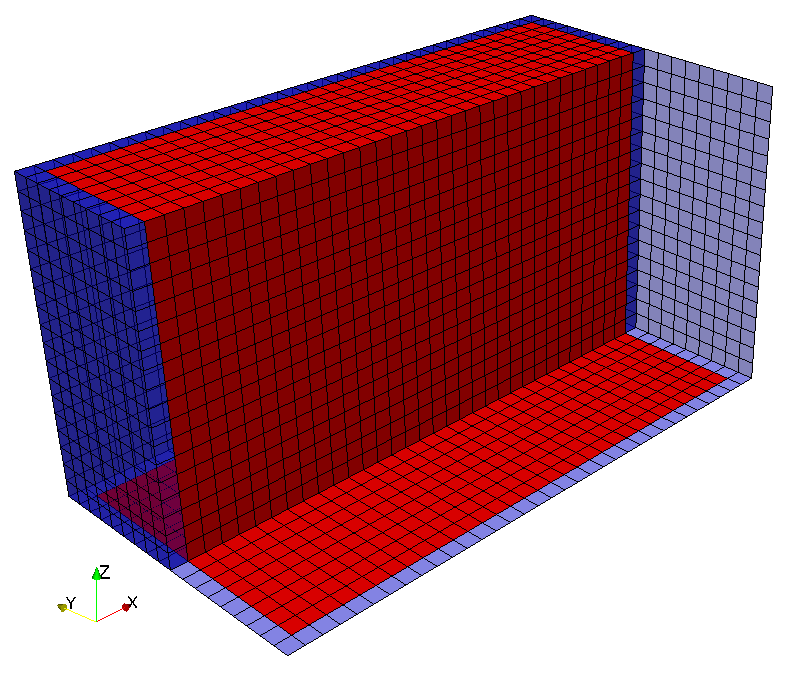 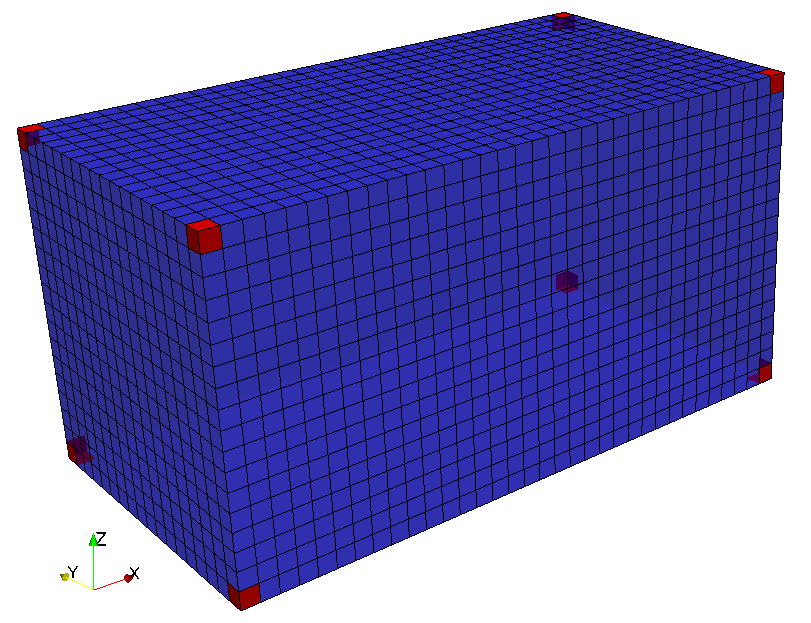 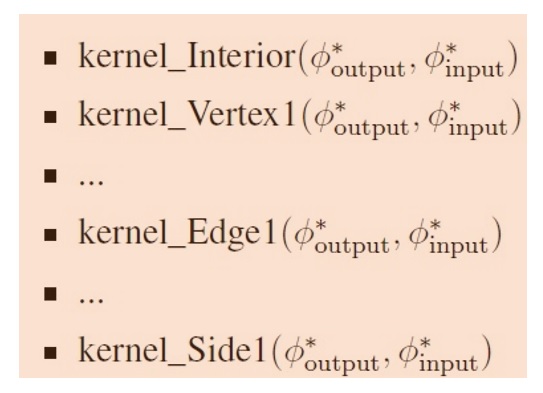 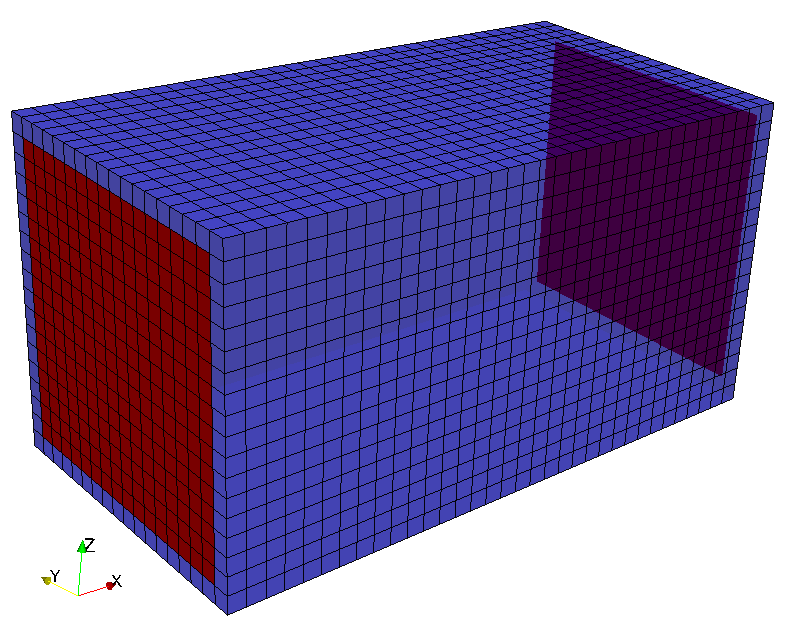 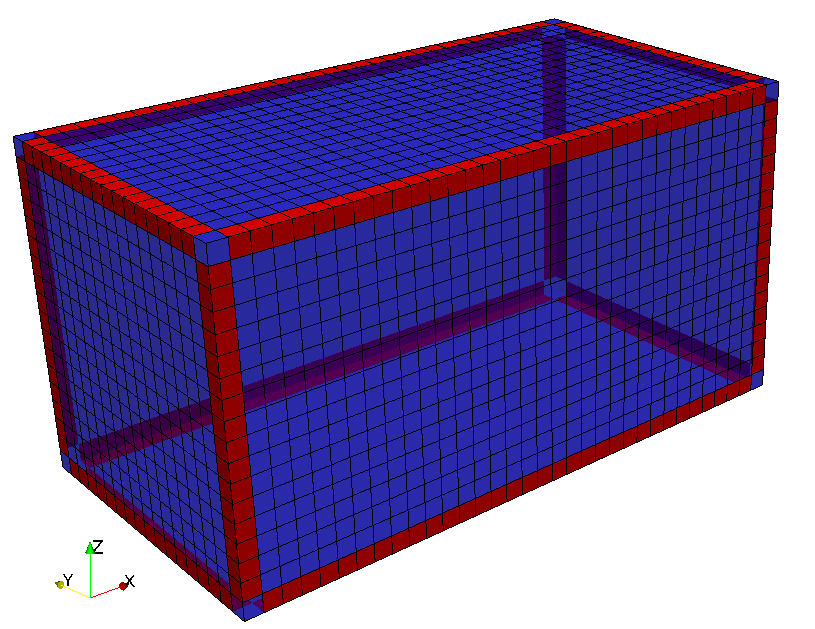 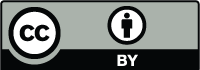 Implementation details.Algorithm: implicit method
The calculations consist of the following kernels:
The matrix is SPD and the CG (Conjugate Gradient) solver was used (using matrix free style).
Processing methodology similar to explicit: via non-concurrent kernels.
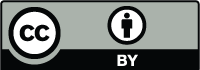 Implementation detailsComparison explicit - implicit
Explicit
Residual in the implicit algorithm:
Jacobian:
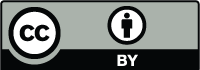 Implementation details.Algorithm: implicit method
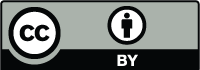 Implementation details.CPU implementation
As for CPU solutions, they are built similarly using OpenMP directives for parallel execution of different loops. This means that the same operations are performed as in the GPU code, obtaining the same numerical result. There isn’t much more detail to say about the CPU OpenMP implementation.
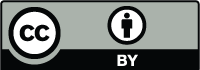 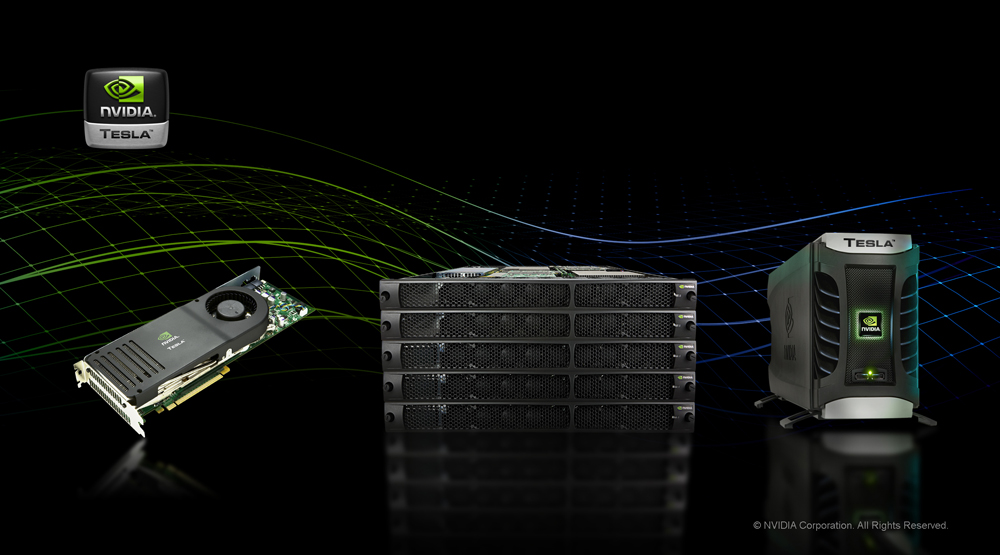 Case study: analytical solution
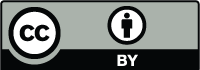 To evaluate the errors in the different implementations, the following analytical solution was considered:
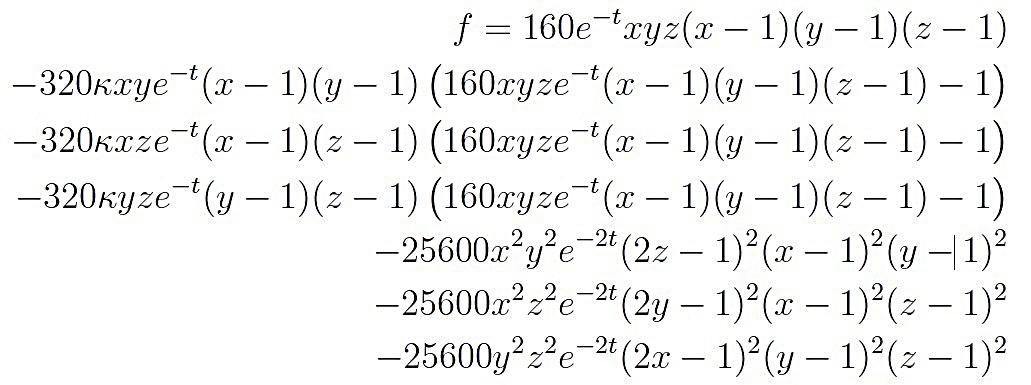 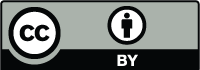 Numerical result:
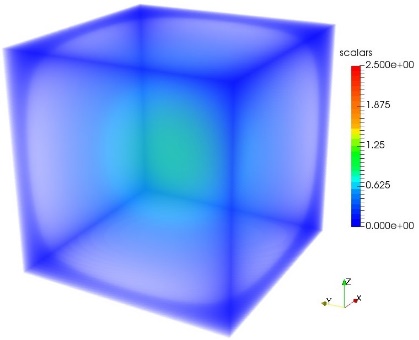 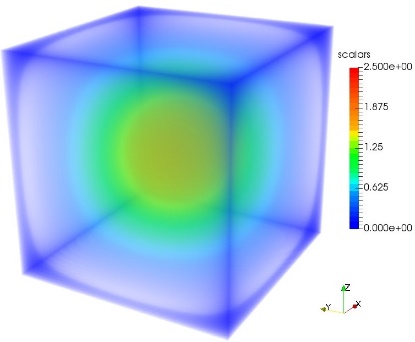 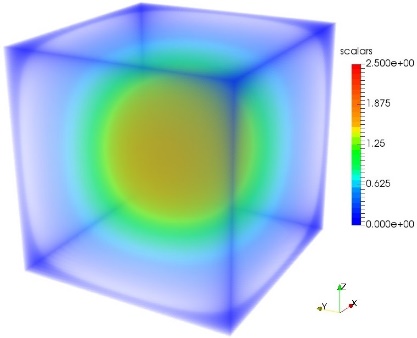 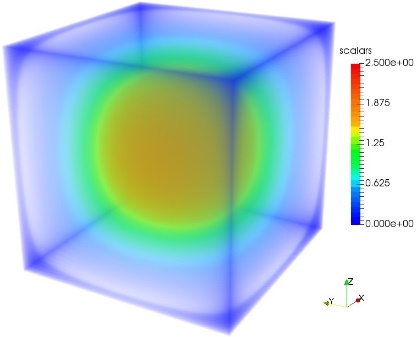 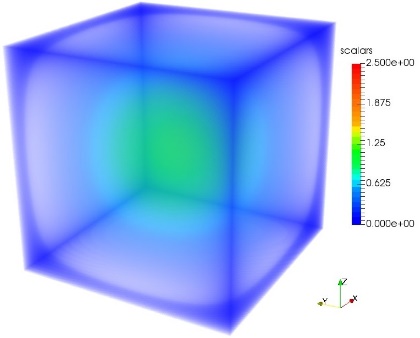 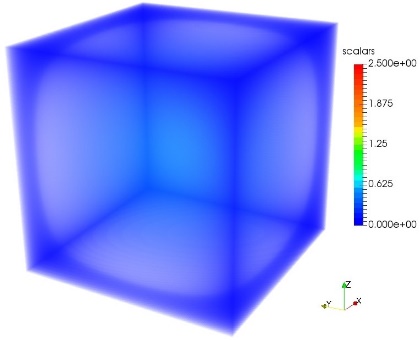 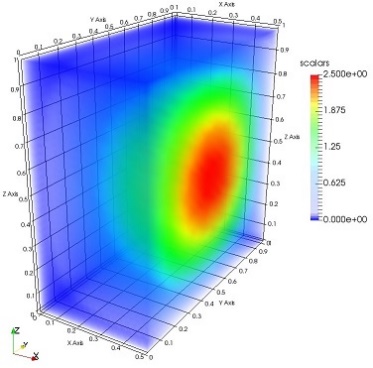 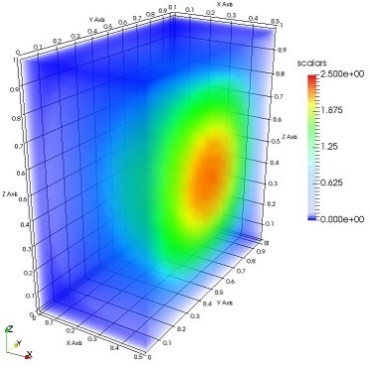 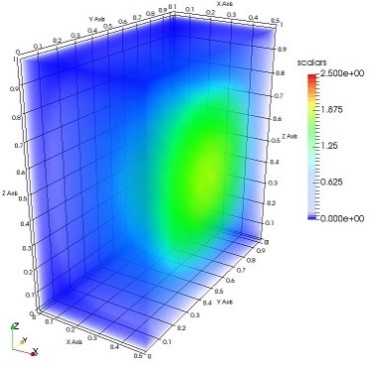 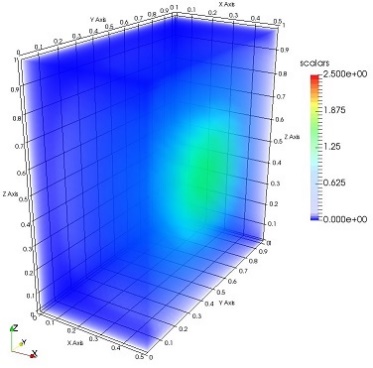 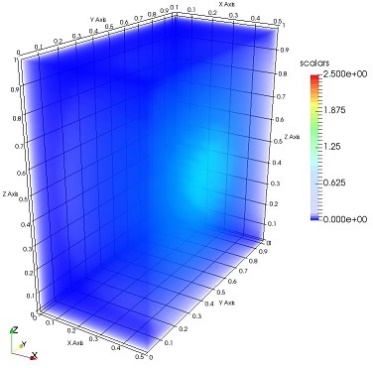 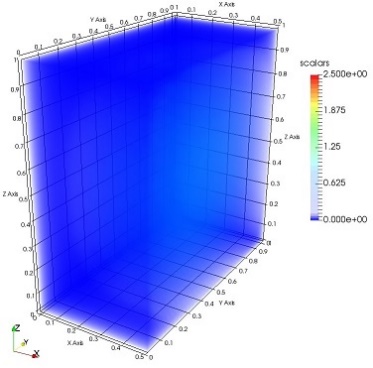 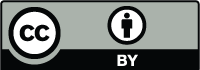 Numerical result:
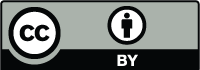 The following configurations were considered:
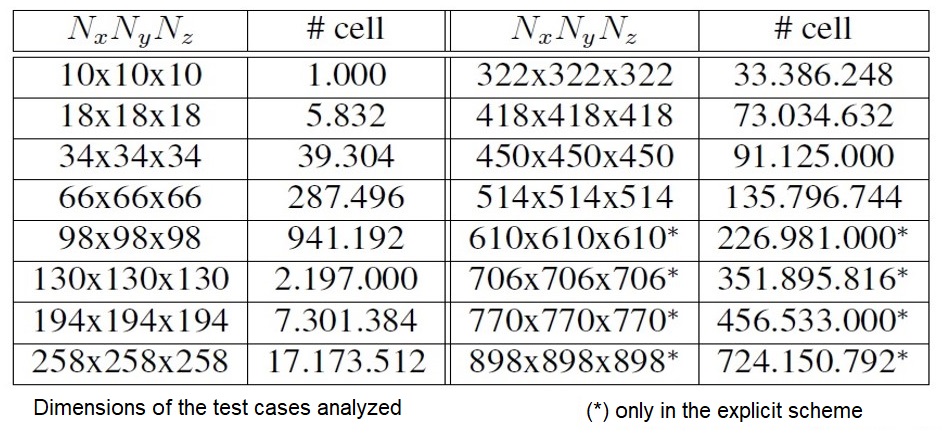 Error analysis and numerical convergence
Dimension of the test cases analyzed
(*) problem to big to solve with the implicit scheme, only the explicit scheme was applied
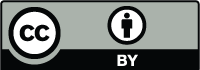 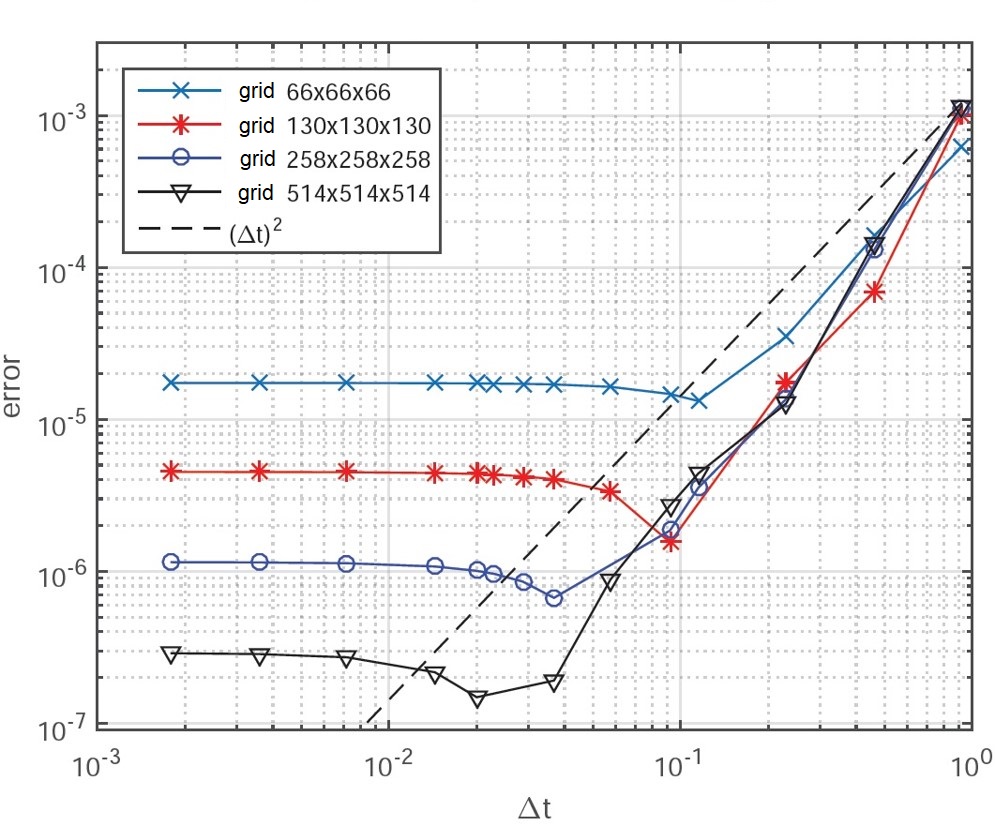 Temporal scheme convergence
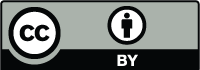 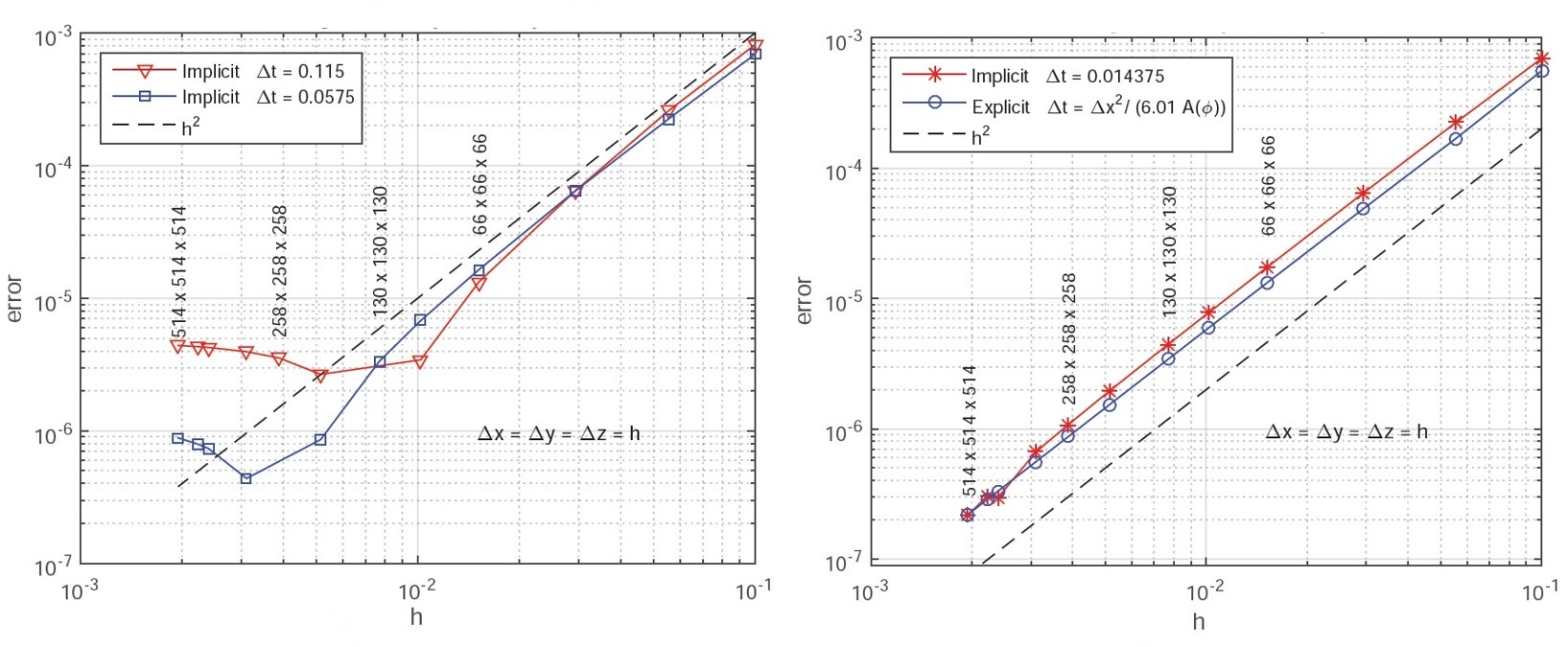 Spatial scheme convergence
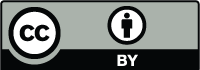 Performance analysisThis is a measure of how parallelism is exploited
The speed at which the cells are processed was evaluated as follows:
explicit case:
Implicit case:
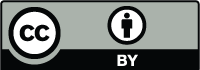 Performance:
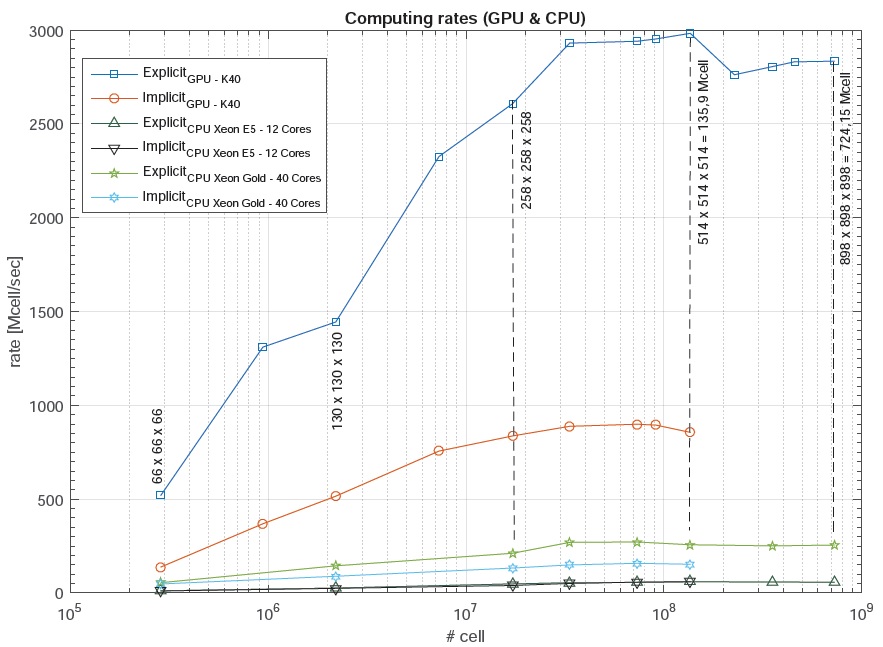 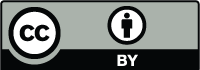 Performance:
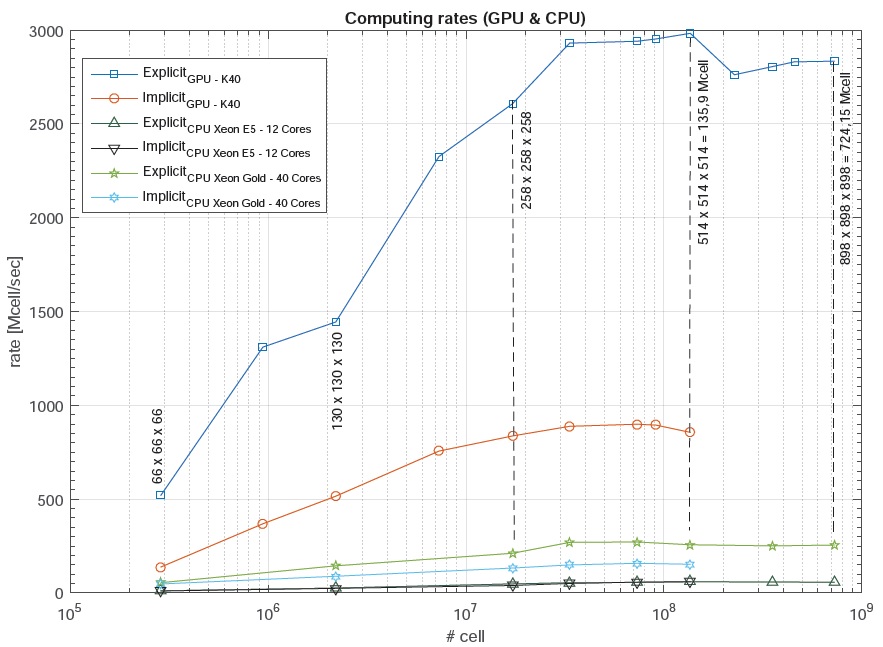 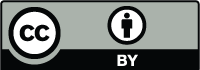 Performance:
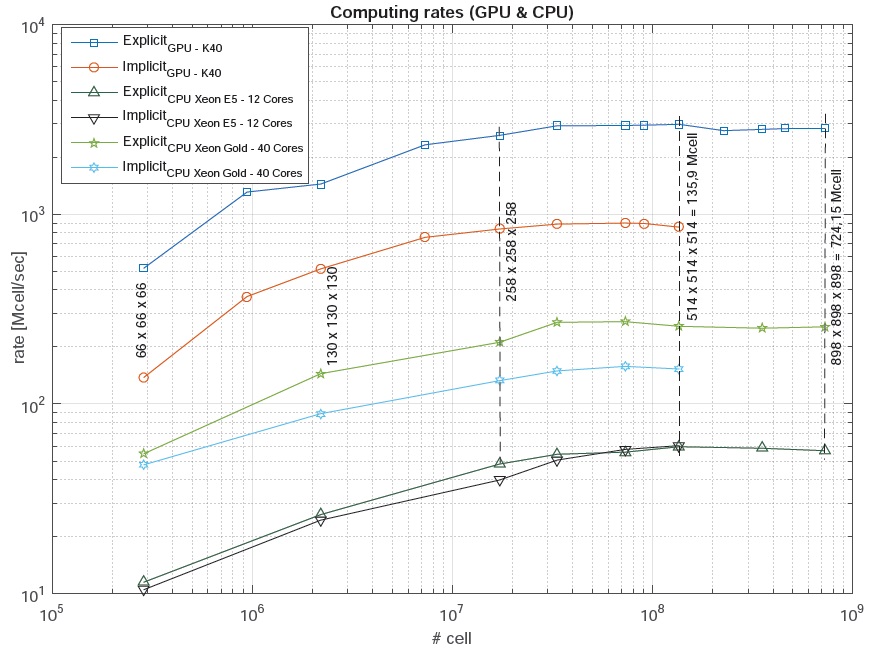 To appreciate the difference in performance between GPU and CPU, we show the result on a log scale.
The difference is 1 order of magnitude in some cases.
It can also be seen that the computing resources are saturated in all cases, both for GPU and CPU.
We see that the explicit algorithm always performs better than the implicit one.
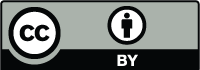 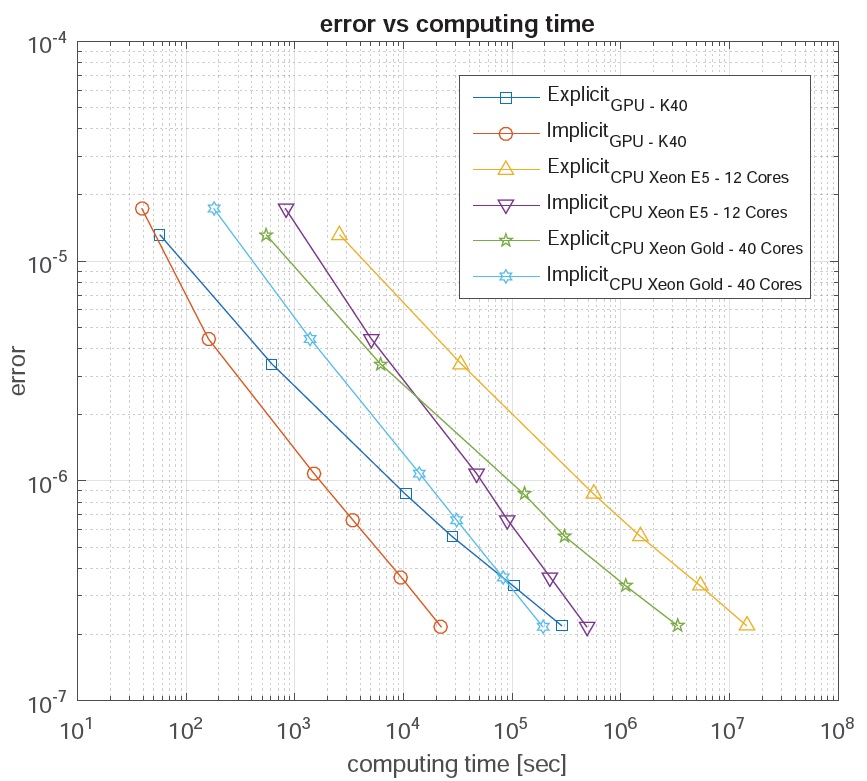 Errors & calculation times
We found that the computation times are less for the implicit algorithm. The difference comes to an order in the GPU and CPU codes respectively compared to the explicit.
Furthermore, the implicit CPU manages to be faster than the explicit GPU in one of the cases.
This behavior is due to an algorithmic reason, as we will comment later.
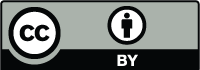 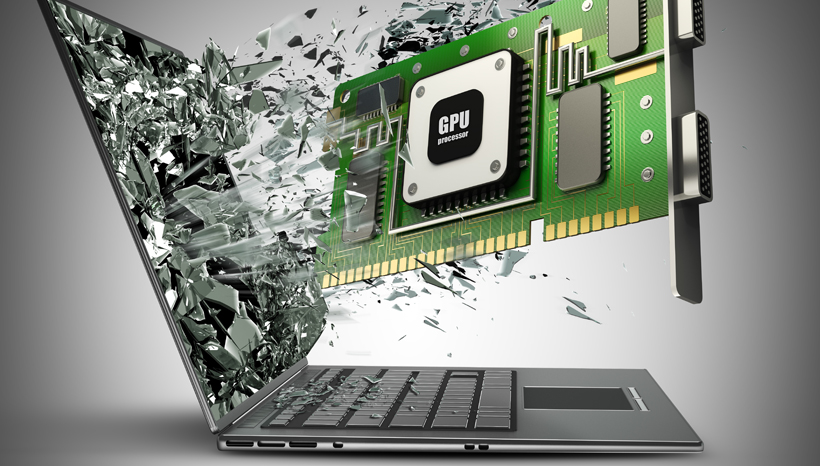 Conclusions and future work
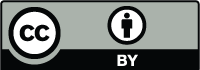 Conclusions
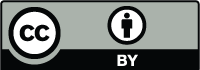 Conclusions
The implemented algorithms reach the GPU bandwich limit before reaching the limit on processing capacity.
This is because the operations of each thread have a very low arithmetic intensity and more time is consumed in Reading/writing the data.
It is higlighted that the combination of criteria and methods in the implicit accelerate the global convergence of the problema, requiring fewer total operations to reach the same result.
The results show a behavior contrary to that observed in linear problems, as is the case of the linear advection diffusion equation where the explicit algorithm in GPU is much more efficient.
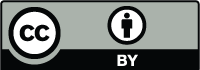 Future work
As future work the result will be compared with the next generation of GPUs (Nvidia tesla V100, 5136 CUDA cores).
And parallel implementations in distributed memory using MPI for the CPU codes.
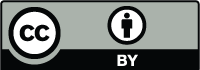 Acknowledgement
Departamento del Agua (Water Department), Centro Universitario Regional Litoral Norte, sede Salto, Universidad de la República. Salto, Uruguay.
Universidad Tecnológica Nacional, Facultad Regional Concordia (“Becas de formación de doctores para fortalecer las áreas de I+D+i”)
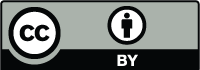 Thanks for your attention
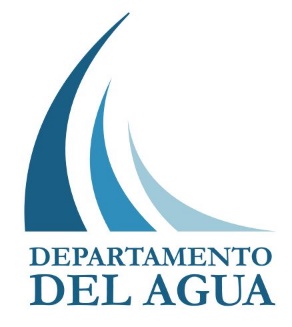 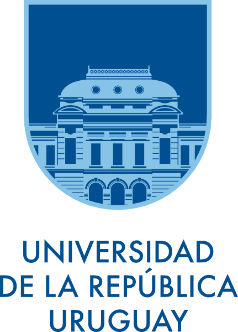 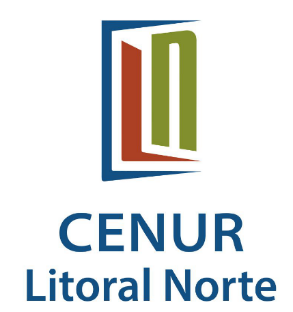 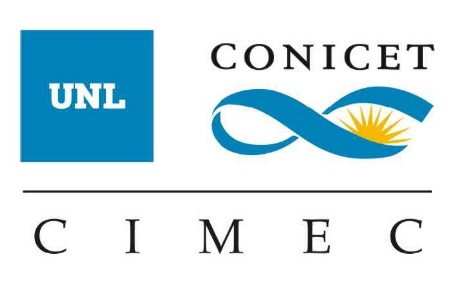 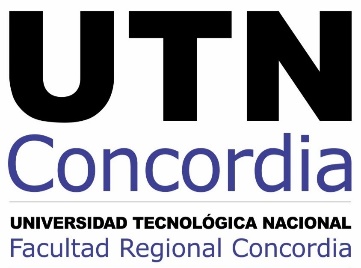 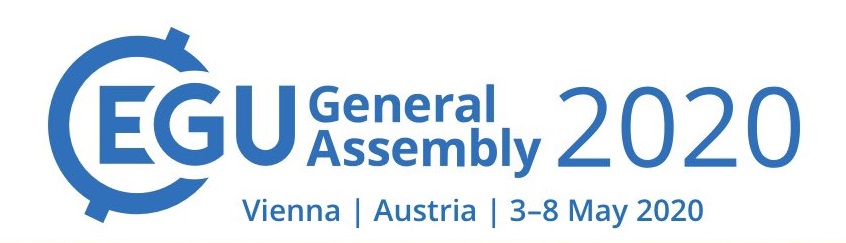 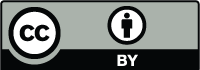